Co to Funtasto ?
Bezpieczeństwo
Edukacja
Treści dostosowane do wieku
Medium do aktywnego spędzania czasu
1. Bezpieczeństwo:
Videoautoryzacja
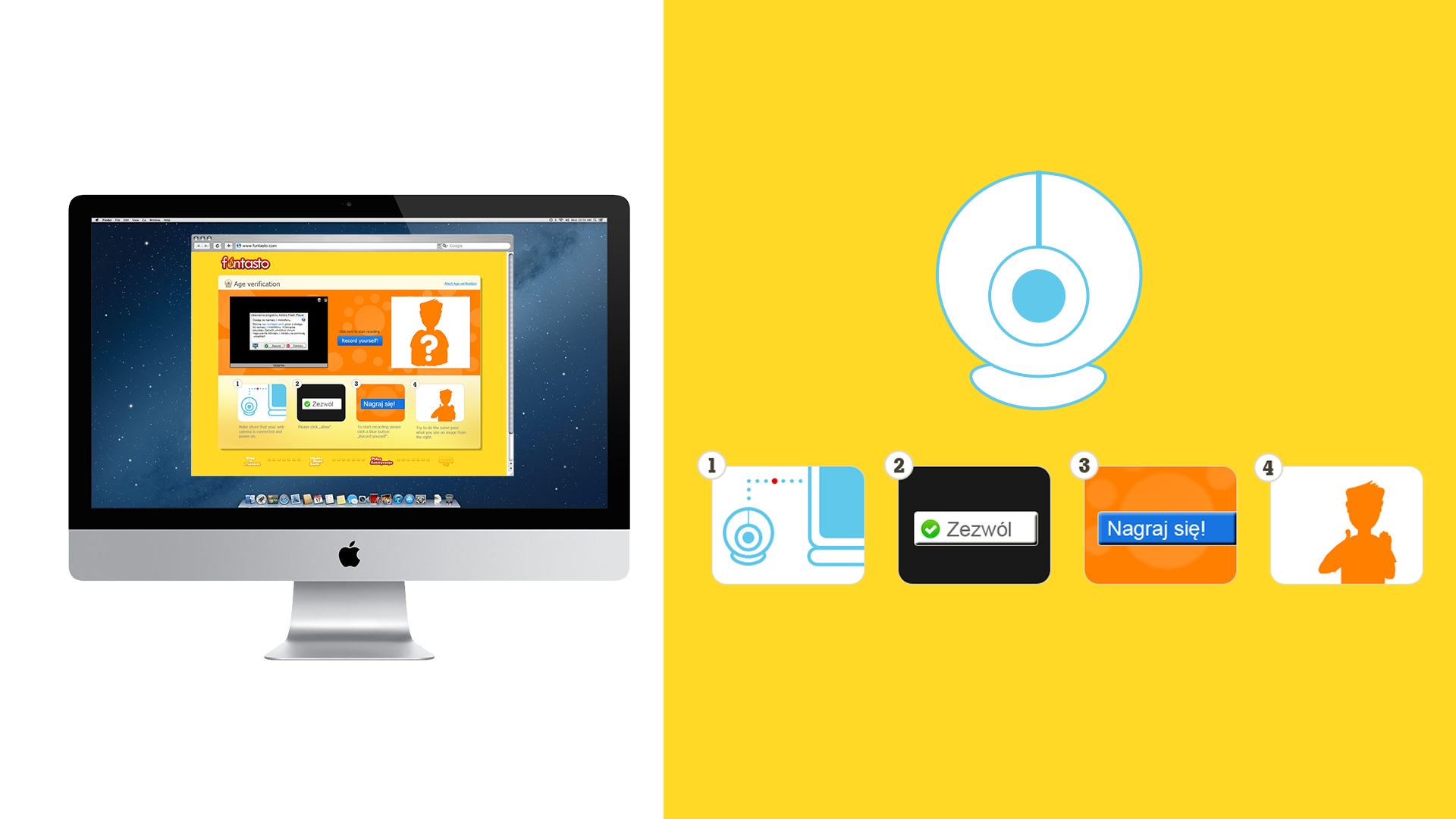 1. Bezpieczeństwo:
Funty i Funtia




Przyjaciele z FUNTASTO !
2. Edukacja:
Plan lekcji
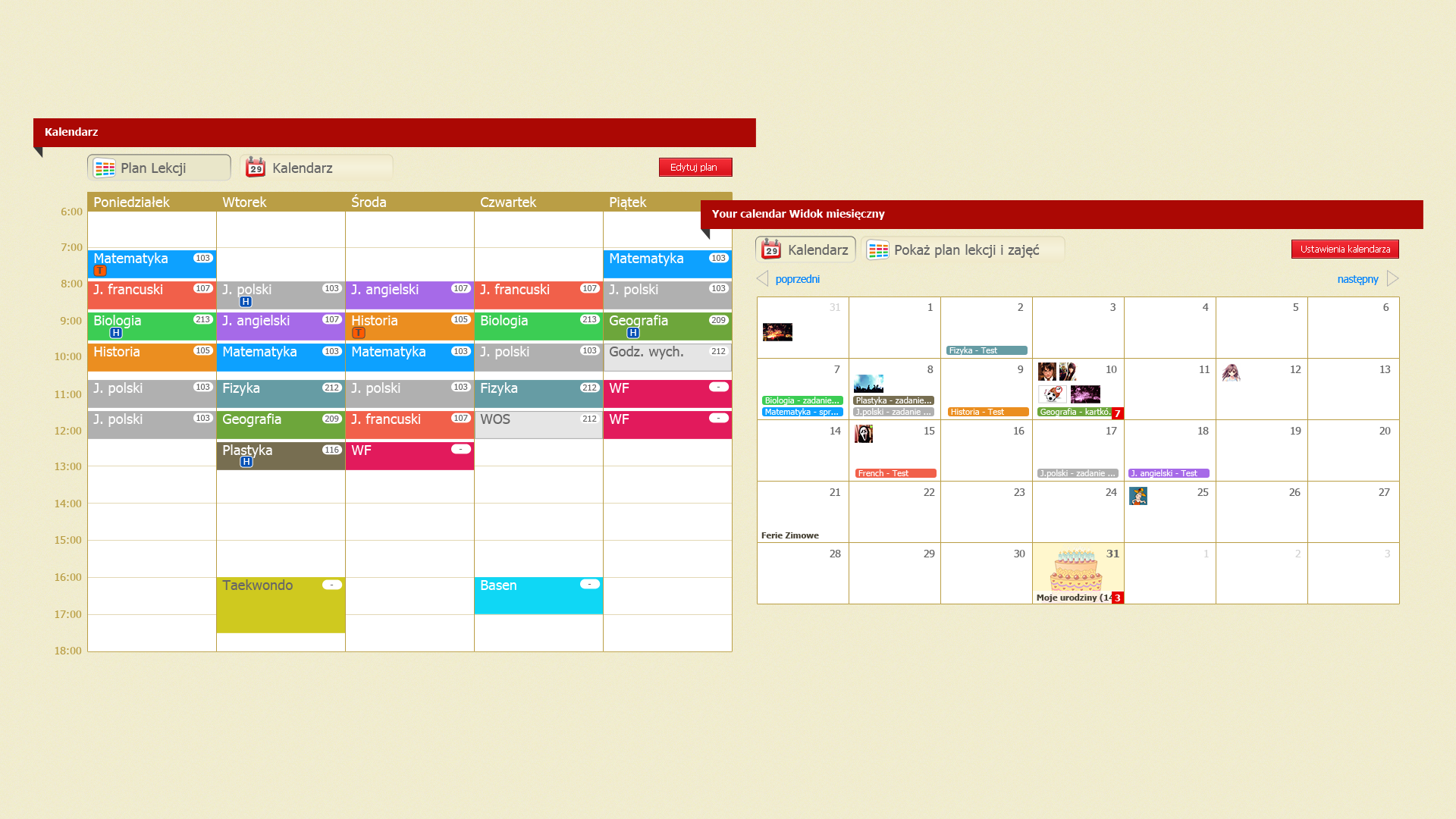 2. Edukacja:
„Funtastyczna opowieść”
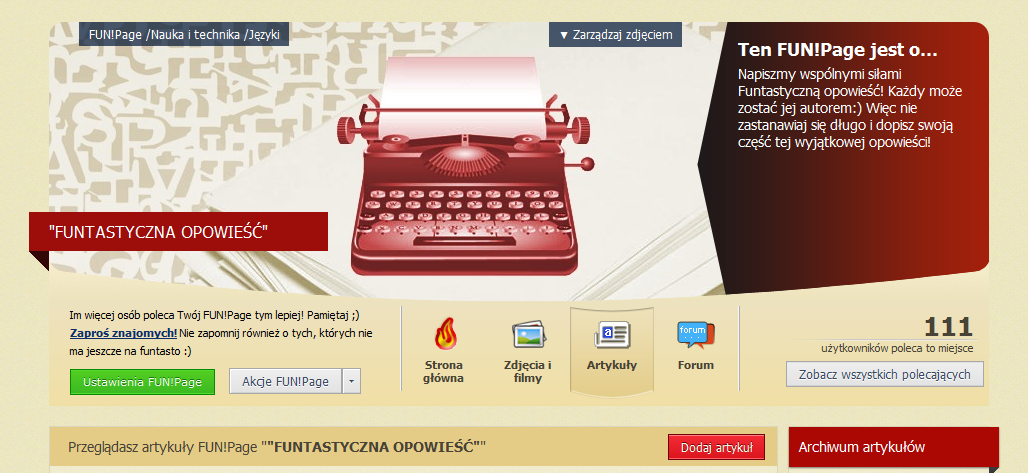 Piszemy ją razem z Wami!
2. Edukacja:
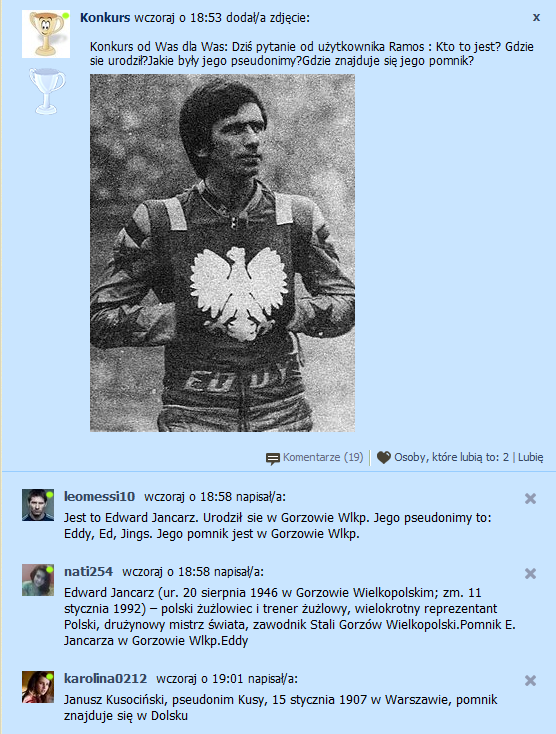 Konkursy
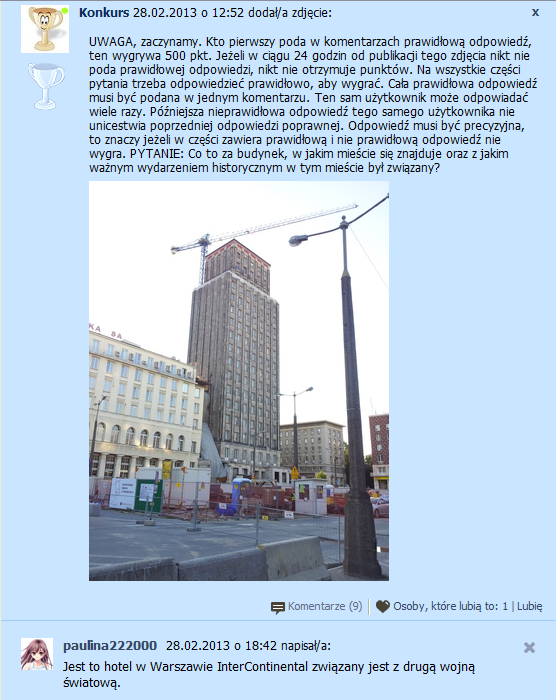 3. Treści dostosowane do wieku
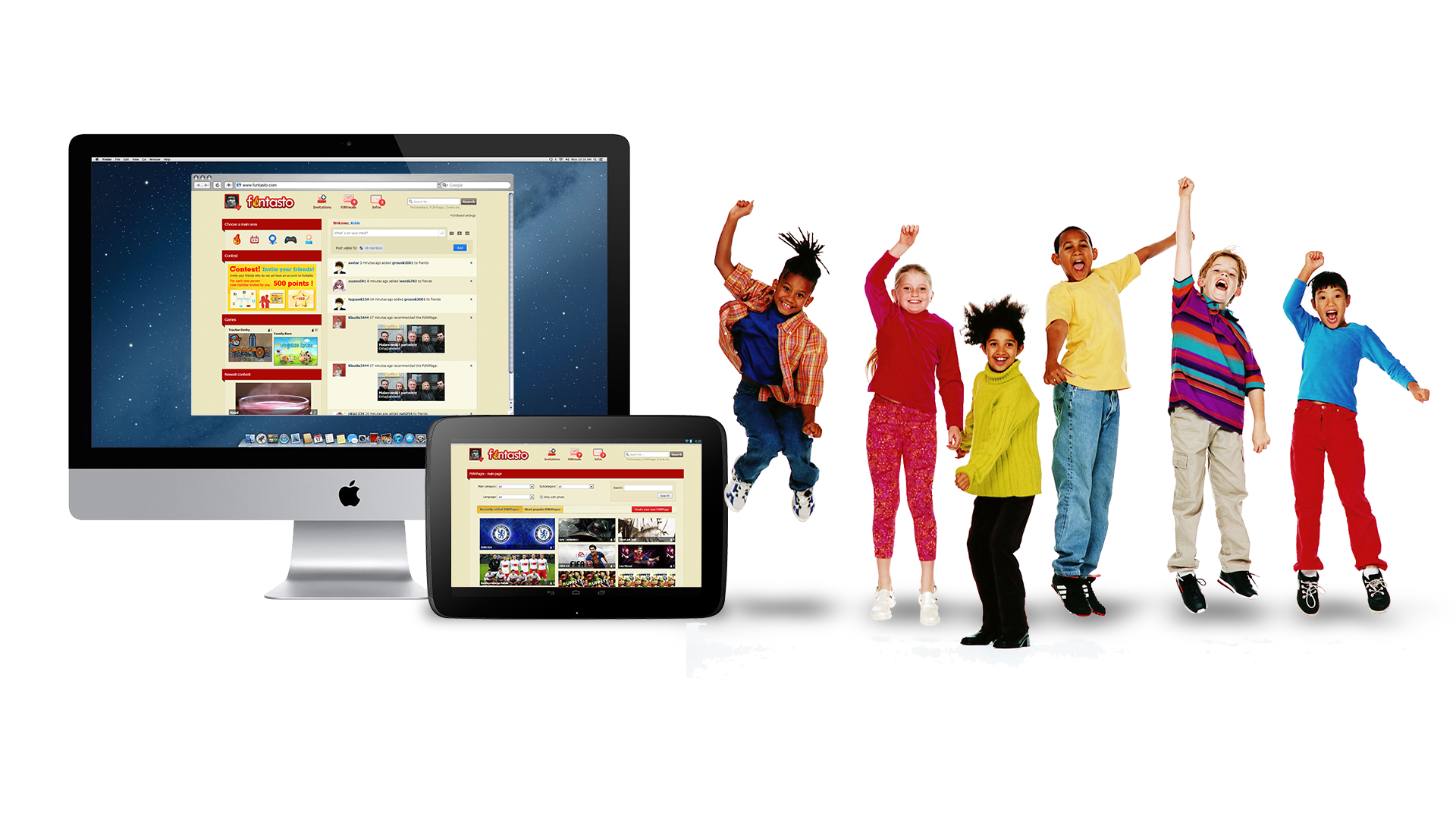 4. Funtasto jako medium do aktywnego spędzania czasu
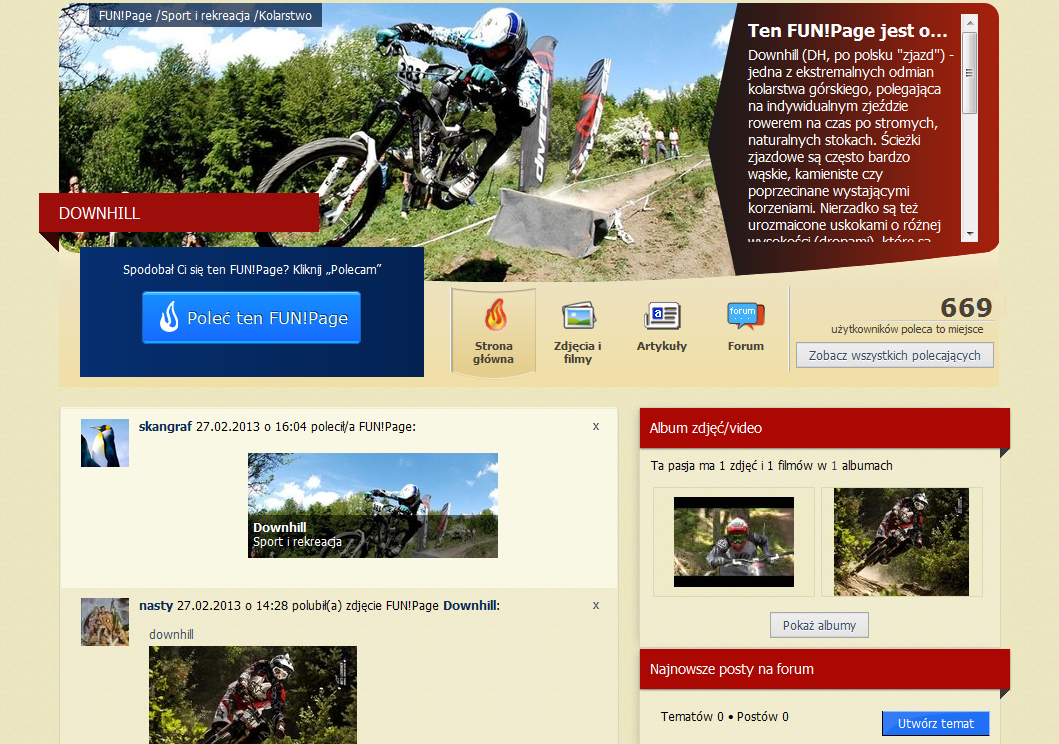 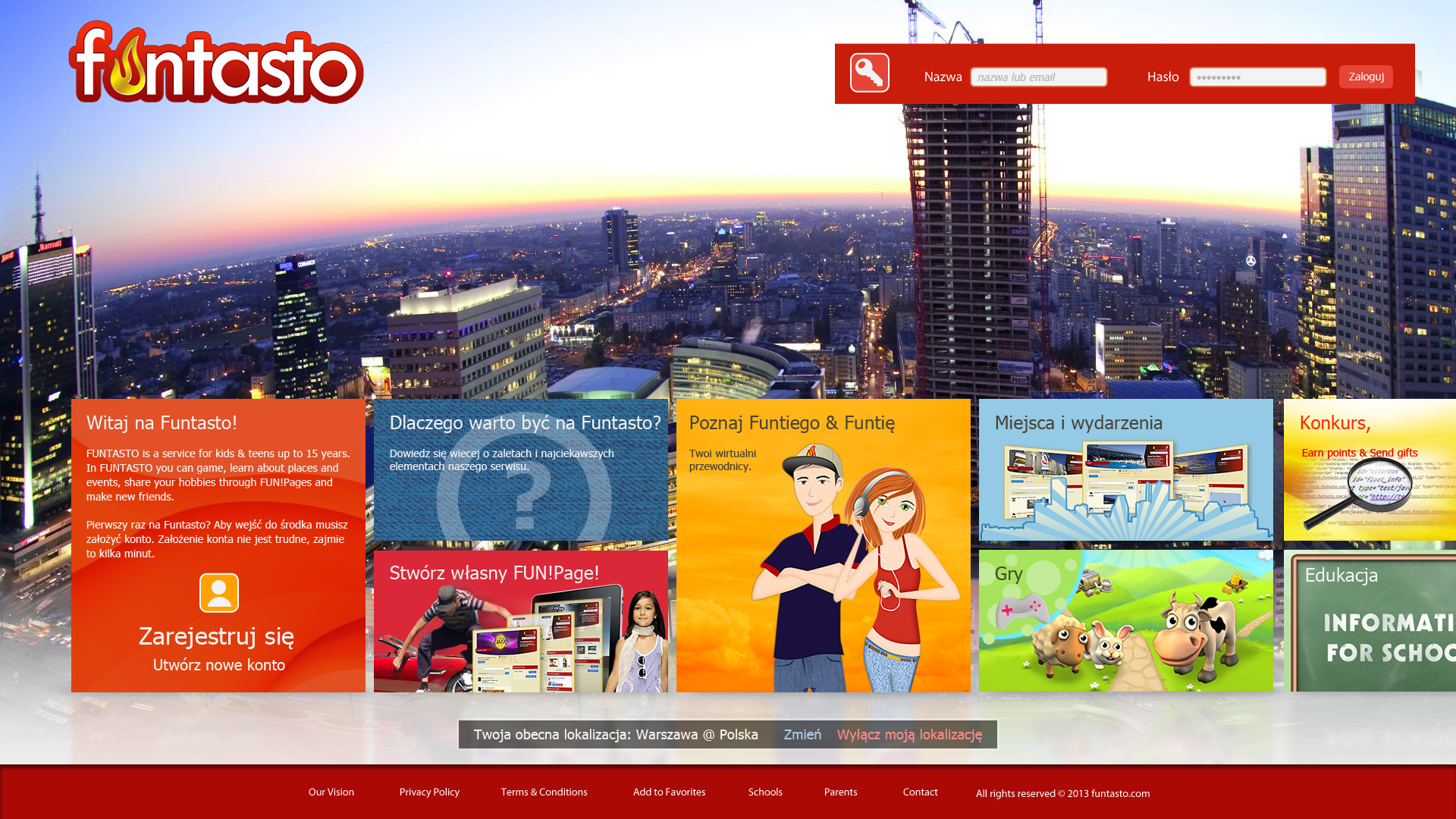 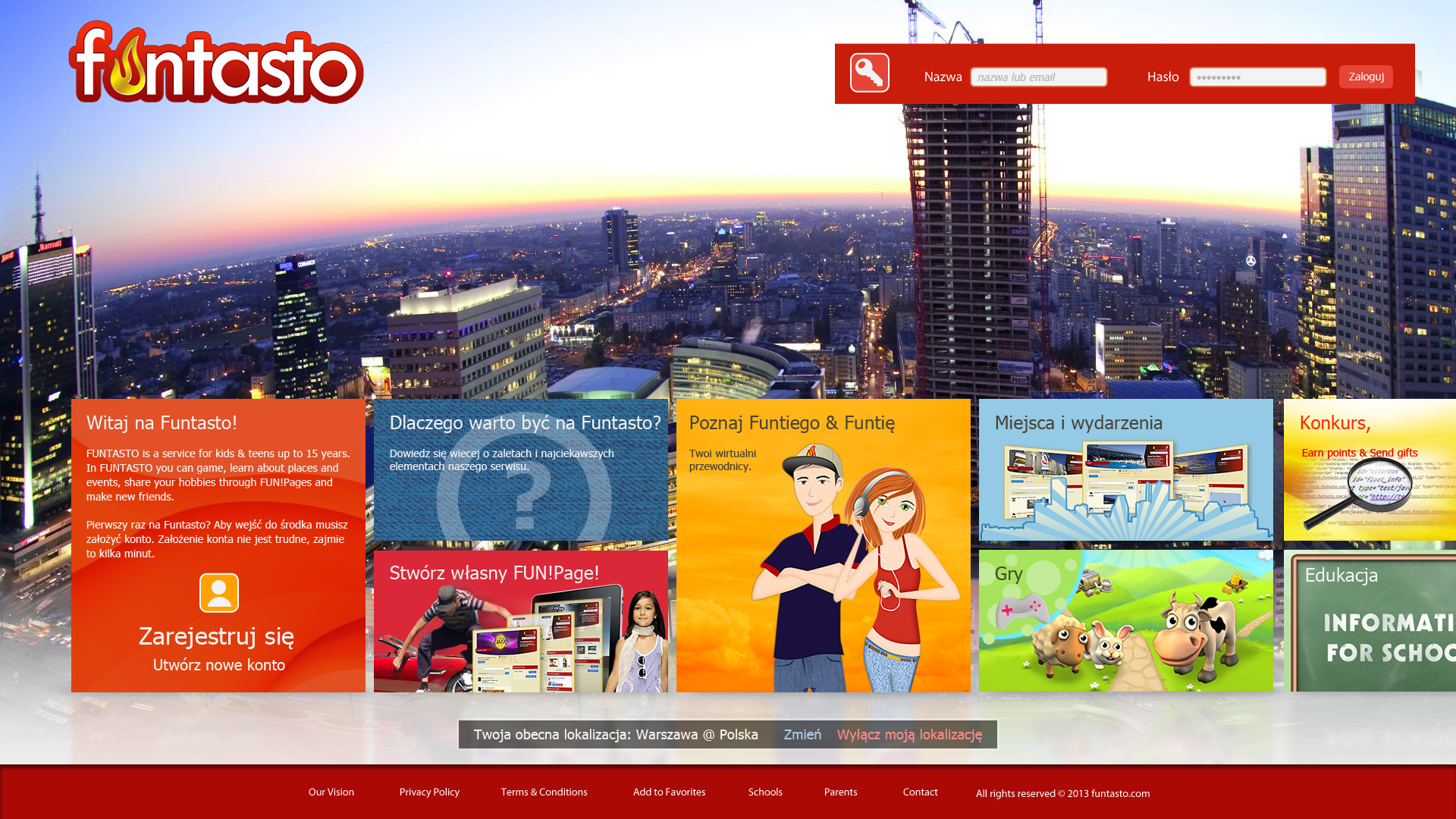 funtasto.com
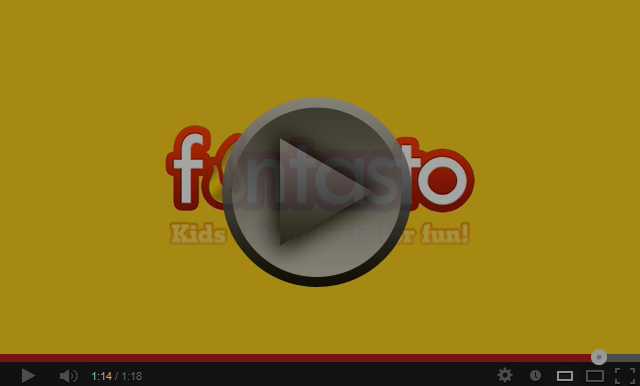 Funtasto na YouTube